Office of the Governor Criminal Justice Division (CJD)
Grant Development and Process: The proposal, merit review and grant management
April 2019
Agenda
2
Applications & Merit ReviewMaritza Ramirez
3
Our goals and values
Our growing focuses are on quality and performance
We have an obligation to fund projects that are well thought out, demonstrate good practices, and well articulated. 
We look for applications that use accurate information to form a story. 
We honor the competitive process and hold applicants accountable by not accepting poor or late applications. 
We can only meet the trust of the people we serve if we ensure that the projects we fund are useful and successful. 
There is the growing importance of performance. 
Due to high demand for funds, we have focused on increasing our capacity to make funding decisions on performance.
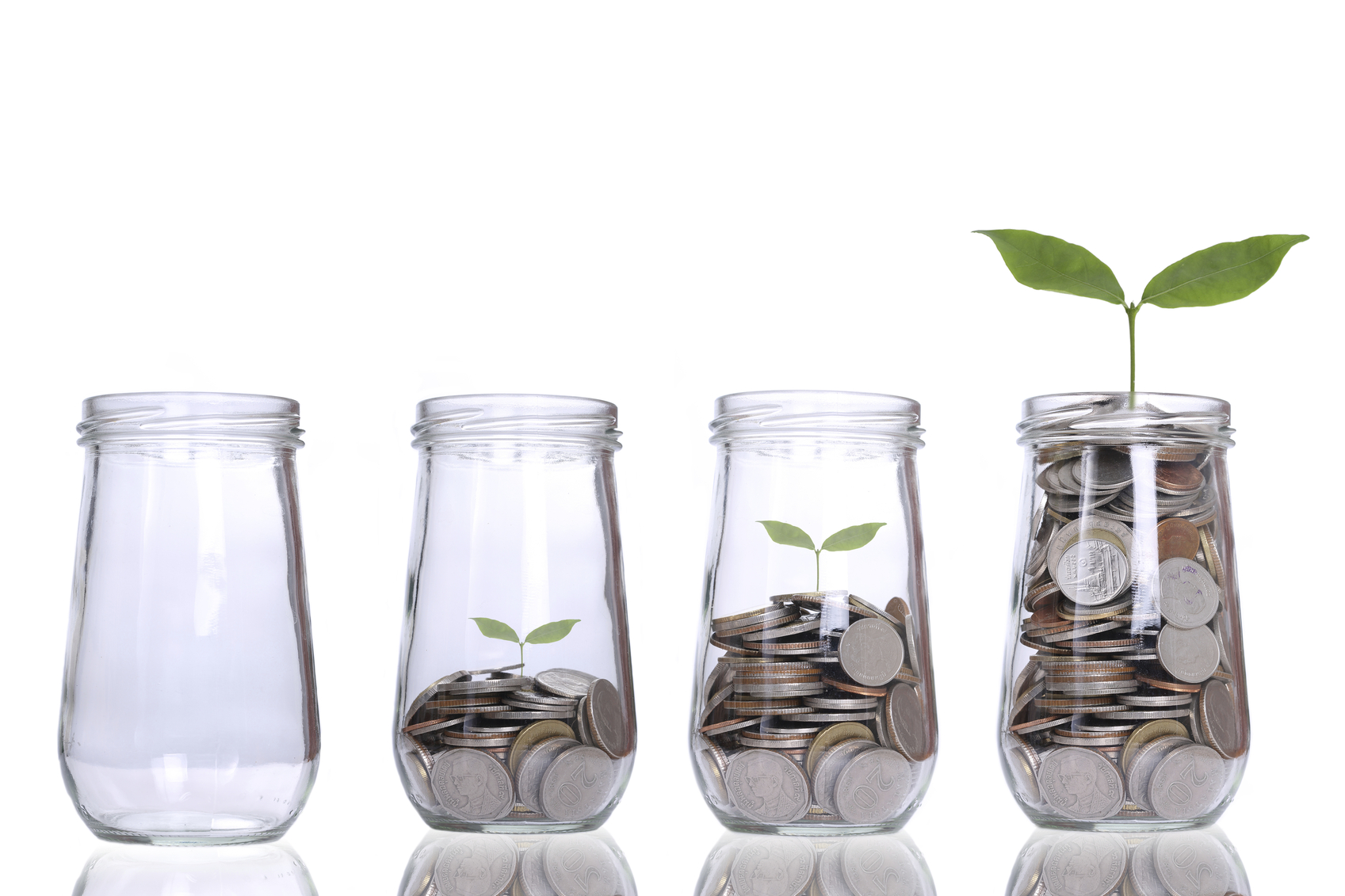 4
Specialty Court Advisory Council (SCAC)
Sec. 772.0061, Texas Government Code, establishes the Specialty Court Advisory Council
Evaluates grant applications and make funding recommendations to CJD

Council consists of nine (9) council members appointed by the Governor 

Makes recommendations to the criminal justice division regarding best practices for specialty courts established under Chapters 122 – 125 & 129
The SCAC and CJD work together in determining long term goals for the Specialty Courts program
5
Merit Review Overview
Procedure for merit review session
1. Review Panels. SCAC members are divided into panels and assigned a role (primary, secondary, tertiary) for each application. 
2. Application Packages. Panel participants review assigned applications, with individualized scoring sheets, and benchmark reports.
3. Discussion and Scoring. SCAC members review list of applications and discuss strengths/weaknesses and preliminary scores to determine final score. Members with a COI are asked to step out for the discussion. 
4. Tabulation of Scores and Funding Recommendation. Final scores are tabulated by staff and ranked for level of funding based on scores. The SCAC recommends rankings to the Executive Director.
5. Final Approval by Executive Director. The executive director will consider merit review rankings along with other factors and make all final funding decisions. Per Rule 3.9 (a) of the Texas Administrative Code, all funding decisions made by the executive director are final and are not subject to appeal. 
6. Office of the Governor Approval. All awards must go through                               financial, legal, and OOG Executive approval before release.
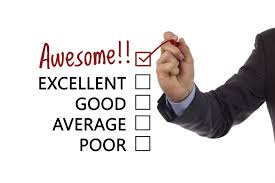 6
Funding Specialty Court Programs
Application
Merit Review Process
Quality of application
Application narrative scored using scoring sheet
Significant changes and improvement for continuing projects
TRAS
High Risk 
Different tracks for low risk and high risk offenders
Not sole factor but one of many
Best Practices
Benchmark 
Data reported by programs 
Seven performance benchmarks recommended by SCAC
Benchmark
Goal: Provide the SCAC with the necessary information to make an informed recommendation
7
[Speaker Notes: “High Risk” refers to the likelihood that an offender will not succeed adequately on standard supervision, and will continue to engage in the same behavior that got him or her into trouble in the first place. 
CJD will use TRAS scores to determine number of low risk participants being served by Drug Court. 
CJD has determined that moderate/low offenders and up are acceptable as targeted population by drug court programs. 
Benchmarks: Number of participants, Number of graduates, Percent of departing participants who graduated (“graduation rate”), Average amount of time your graduates spend in your specialty court program prior to completion (months)
Percent of graduates employed, seeking education, or otherwise adequately supported upon graduation, Percent of participants with low-risk TRAS score, Average number of specialty court sessions per participant per month]
The ApplicationJudge Reyes and Maritza Ramirez
8
Grant application writing tips
A few dos and don’ts of grant writing
Do This…
Not This…
Follow the instructions precisely 
Use data and research to back up what you say
Know what the evidence says about your approach and share it
Ask someone outside of your organization for feedback
Tie your budget to your narrative
Submit your application on time
Gloss over the instructions and get straight to writing
Copy and paste from last year
Fail to draw a clear connection between the problem, the activities, and the goals
Submit an application that contains easy-to-fix errors
Confuse passionate for compelling
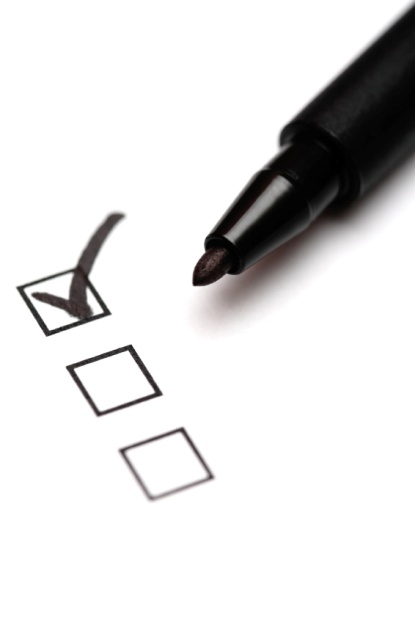 9
How to build a grant PROJECT
A good application must first be a well-thought-out project
WHAT?
HOW?
Success
Evidence
What practices, or research tell us what is likely to work?
Problem Statement
What problem do we want to solve?
Approach
What specifically are we going to do to solve the problem?
Target Population
Who do we want to help?
Capabilities
What skills, expertise, and bandwidth do we need to succeed?
Performance
What specifically do we want to accomplish?
How to measure it?
10
Approach
The approach is how the applicant plans to solve the problem and meet their objectives. It is the central core of the application.
The project approach and activities section should:
Clearly describe, in detail, what the project does so that a lay person could understand
Address how this project approach will affect the stated problem
Provide enough context to understand how the approach ties to capabilities, evidence-based practices, and performance management
Explain why the applicant has chosen the approach
Include any relevant timelines
11
Specialty Court Scoresheet
Application Scoring
12
Narrative Example
Strong or weak?
Frozen County CSCD implements the best current evidence-based practices and uses the highest quality of services to best serve the participants who have been placed on court supervision. The program was designed to provide the best treatment available in our area and it is structured to keep the participant busy with treatment and the program.
13
Narrative Example
Strong example
Teams completed the National Drug Court Planning Institutes' implementation training to incorporate the "Ten Key Components" of Drug Courts.  Manualized cognitive behavioral treatment programs are utilized to help participants become honest, change criminal thinking, improve decision making and learn the importance of following rules.  Evidenced-based curriculums used include: National Institute of Corrections "Thinking for a Change", Correctional Counseling's Moral Reconciliation Therapies, and Wanburg and Milkman's "Strategies for Self-Improvement and Change".
14
[Speaker Notes: Provides information on evidence based practices; shows knowledge of what best practices are; provides details]
What the Reviewers are looking for
Reviewer Scores
What we’re looking for
Common Mistakes
Application is too vague and does not provide enough detail.  
Application does not answer the questions and fails to provide sufficient information..
Application does not include any updated information – carbon copy. 
Incorrect performance measures.
Proposal does not match benchmark report. 
Application does not clearly convey program successes or performance.
Contradicting information.
Application has clear understanding of problem, supporting data, target group and project approach.
Project approach is based on evidence based practices and addresses the problem.
Well written, clear application with good data supporting the need. 
Application matches benchmarks. 
Data is being tracked and Benchmarks show results.
Details are provided (i.e. follow 10 key components, PO’s receive training in MI, TRAS is used, credentials are listed, etc.)
Updated information including information on how program has evolved with the times.
Applicant shows they have capacity & capability to execute the stated program goals.
15
Key Takeaways
Tell a story and stick to it
Tell your story
Tell your story
Clearly define the root problem
Supporting data
Target population
Goals, objectives & measures
Evidence Based Practices
Collect, track & maintain data
Brag about capabilities
Details
Know what your grant writer is saying about your program
16
Grant ManagementMaritza Ramirez and Kristen Lenz
17
Collaboration is Key
Share, exchange, assist and support
Court Team
Grant Officials
18
[Speaker Notes: Ideally the grant officials and court team should be working in harmony toward the success of your program.  Share, exchange, communicate, etc.]
Grant Officials & Court Team
Roles
GRANT OFFICIALS 

Track, manage and prepare projections for all aspects of a program’s grant funded budget 

Communicate directly with funder and court program staff

Maintain positive collaborative relations with court program team and CJD
COURT TEAM

Track, manage and assess program’s measures and successes. 

Communicate directly with grant officials.

Track, manage and assess program’s needs
19
[Speaker Notes: GRANT OFFICIALS
Track, manage: Coordinate and provide all budget-related expenditures and related reports (i.e. FSR’s, budget adjustments) 
Communicate: Unexpended budget, programmatic changes, etc. What’s working vs. what’s not working
Maintain collaborative relations: Follow project through completion, be flexible in response to changing program 

COURT TEAM
Track, manage: Report changes and issues to grant officials
Communicate: Consult grant officials regarding budget, program changes, and needs of programs
Track needs: Make budget and program recommendations based on program’s performance]
Compliance
Know your budget
Allowable Costs
Fund Holds
Balance
20
[Speaker Notes: Know how you can spend your money. 
Know what is an allowable cost vs. unallowable costs. 
Communicate changes in need or costs to grant officials.
Know how programmatic reporting or delinquent FSR affect your grant budget? 
Do you know how much your court de-obligates every year?]
Criminal Justice Division (CJD)
Resources for Applicants and Grantees
Online Services
Office of the Governor, Public Safety Office, Criminal Justice Division website https://gov.texas.gov/organization/cjd/criminal-justice-division
Links to all CJD Programs 
Best Practices
Additional resources
eGrants – online grant application and management system https://egrants.gov.texas.gov/Default.aspx 

Guide to Grants - information on applying for and managing grants
     https://gov.texas.gov/uploads/files/organization/criminal-justice/Guide-to-Grants-2018.pdf
21
Questions or comments?
22
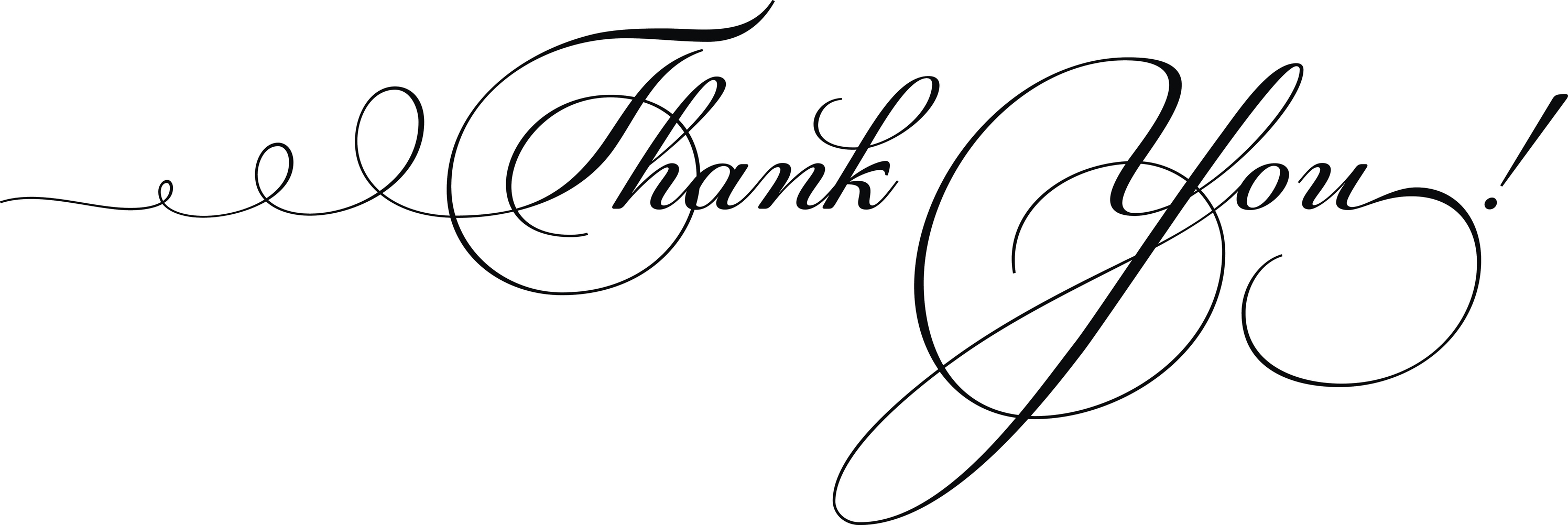 23